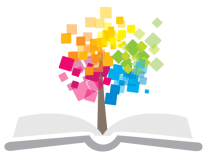 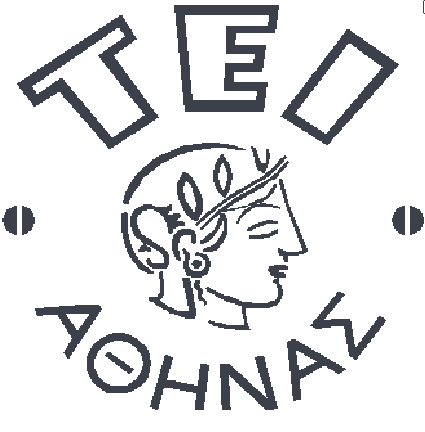 Ανοικτά Ακαδημαϊκά Μαθήματα στο ΤΕΙ Αθήνας
Θεωρία πλοίου ΙΙ (Θ)
Ενότητα 6: Ομοιότητα και διαστατική ανάλυση
Αλέξανδρος Θεοδουλίδης, Επικ.Καθηγητής
Τμήμα Ναυπηγών Μηχανικών Τ.Ε.
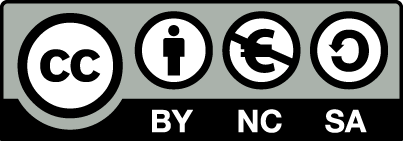 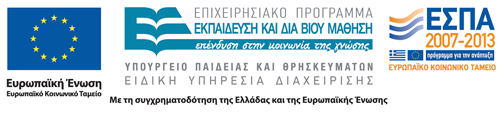 Πειραματική ανάλυση – Ομοιότητα
Λόγω της πολυπλοκότητας του θεωρητικού υπολογισμού της αντίστασης ενός πλοίου, ακόμη και σήμερα το πείραμα αποτελεί ίσως την πιο αξιόπιστη προσέγγιση.
Η εκτέλεση του πειράματος θα πρέπει να γίνεται κατά τέτοιο τρόπο ώστε να εξασφαλίζεται η «ομοιότητα» μεταξύ πειράματος και πραγματικού προβλήματος.
Η ομοιότητα μεταξύ πειράματος και πραγματικού προβλήματος διακρίνεται σε:
Γεωμετρική ομοιότητα.
Κινηματική ομοιότητα.
Δυναμική ομοιότητα.
1
Γεωμετρική ομοιότητα
Γεωμετρική ομοιότητα σημαίνει ότι ο λόγος οποιουδήποτε μήκους της πραγματικής κατασκευής προς το αντίστοιχο μήκος του μοντέλου παραμένει σταθερός. Πχ:
Ls=λ·Lm 
Αντιστοίχως προκύπτει:
Αs=λ2·Αm (επιφάνειες)
Vs=λ3·Vm  (όγκοι)
Τα ανωτέρω σημαίνουν ότι το μοντέλο είναι γεωμετρικά απαράλλακτο με την πραγματική κατασκευή.
Η γεωμετρική ομοιότητα σε μικροσκοπική κλίμακα (π.χ. τραχύτητα επιφάνειας) δεν είναι εφικτή, γεγονός που επηρεάζει την ακρίβεια των αποτελεσμάτων.
2
Κινηματική ομοιότητα
3
Δυναμική ομοιότητα -Δυνάμεις βαρύτητας 1/4
4
Δυναμική ομοιότητα -Δυνάμεις βαρύτητας 2/4
5
Δυναμική ομοιότητα -Δυνάμεις βαρύτητας 3/4
6
Δυναμική ομοιότητα -Δυνάμεις βαρύτητας 4/4
7
Δυναμική ομοιότητα -Δυνάμεις τριβής 1/4
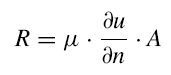 8
Δυναμική ομοιότητα -Δυνάμεις τριβής 2/4
9
Δυναμική ομοιότητα -Δυνάμεις τριβής 3/4
10
Δυναμική ομοιότητα -Δυνάμεις τριβής 4/4
11
Εισαγωγή στη διαστατική αναλυση 1/2
Είναι μια μέθοδος, η οποία στηρίζεται στη διαστασιολογική ανάλυση κάποιων φυσικών μεγεθών τα οποία θεωρούνται καθοριστικά στη διαμόρφωση ενός φυσικού νόμου.
Μας βοηθά να προσδιορίσουμε τη συσχέτιση και αλληλεξάρτηση μεταξύ διαφόρων αδιάστατων ποσοτήτων (συντελεστών) η οποίοι θεωρούνται καθοριστικοί στη διατύπωση ενός φυσικού νόμου.
Στη συνέχεια με τη βοήθεια εκτέλεσης πειραμάτων σε γεωμετρικά όμοια μοντέλα μπορούμε να προσδιορίσουμε τους  άγνωστους συντελεστές που υπεισέρχονται στην μαθηματική διατύπωση του φυσικού νόμου.
12
Εισαγωγή στη διαστατική αναλυση 2/2
Αν και σήμερα η υπολογιστική ρευστομηχανική έχει κάνει τεράστια πρόοδο χάριν της ανάπτυξης των υπολογιστών, το πρόβλημα της αλληλεπίδρασης στερεού σώματος με ρευστό παρουσία ελεύθερης επιφάνειας, παραμένει πρακτικά άλυτο.
Όσον αφορά τον υπολογισμό της αντίστασης κινούμενου επιπλέοντος σώματος, ακόμη και σήμερα η διαστατική ανάλυση σε συνδυασμό με την εκτέλεση πειραμάτων σε γεωμετρικά όμοια μοντέλα, αποτελεί την πιο αξιόπιστη μέθοδο.
13
Βασικές αρχές διαστατικής ανάλυσης 1/2
Η μέθοδος της ΔΑ στηρίζεται στην αρχή σύμφωνα με την οποία οι σχέσεις που εκφράζουν φυσικούς νόμους θα πρέπει να παρουσιάζουν διαστατική ομοιογένεια.
Με άλλα λόγια οι φυσικές μονάδες μέτρησης όλων των όρων και στα δύο μέλη της εξίσωσης θα πρέπει να είναι ίδιες, π.χ.
14
Βασικές αρχές διαστατικής ανάλυσης 2/2
Γενικώς, όλα τα φυσικά μεγέθη μπορούν να εκφρασθούν συναρτήσει τριών θεμελιωδών μεγεθών όπως η μάζα, η απόσταση και ο χρόνος ή η δύναμη, η απόσταση και ο χρόνος.
Θεώρημα Πι:  Αν υπάρχουν n διαστατές μεταβλητές σε μια εξίσωση που εκφράζει έναν φυσικό νόμο, η οποίες περιγράφονται με τη χρήση m θεμελιωδών μεγεθών, τότε η ίδια εξίσωση μπορεί να εκφρασθεί μέσω n-m αδιάστατων μεταβλητών.
15
Παραδείγματα 1/3
Πίπτον σώμα
Πειραματικά προκύπτει ότι :
16
Παραδείγματα 2/3
Εκκρεμές
Πειραματικά προκύπτει ότι :
Παραδείγματα 3/3
Αντίσταση τριβής σφαίρας
Τελικά προκύπτει η σχέση:
Ο συντελεστής αντίστασης  CD(Re) υπολογίζεται πειραματικά
Χρήση της διαστατικής ανάλυσης στον πειραματικό υπολογισμό της αντίστασης πλοίου 1/5
19
Χρήση της διαστατικής ανάλυσης στον πειραματικό υπολογισμό της αντίστασης πλοίου 2/5
20
Χρήση της διαστατικής ανάλυσης στον πειραματικό υπολογισμό της αντίστασης πλοίου 3/5
Έχουμε 6 παραμέτρους και τρεις σχέσεις μεταξύ τους. Έτσι προκύπτει ότι:
Όπου ν=μ/ρ, μ η δυναμική συνεκτικότητα και ν  η κινηματική συνεκτικότητα του ρευστού.
21
Χρήση της διαστατικής ανάλυσης στον πειραματικό υπολογισμό της αντίστασης πλοίου 4/5
Οι ποσότητες:
Είναι αδιάστατοι συντελεστές και σχετίζονται με τη γεωμετρική ομοιότητα μεταξύ μοντέλου και πρωτοτύπου.
Συντελεστής ολικής αντίστασης.
Ο αριθμός Reynolds που σχετίζεται με την αντίσταση τριβής.
Ο αριθμός Froude που σχετίζεται με την αντίσταση κυματισμού.
Ο αριθμός Euler που δεν επηρεάζει την αντίσταση.
22
Χρήση της διαστατικής ανάλυσης στον πειραματικό υπολογισμό της αντίστασης πλοίου 5/5
Όταν το μοντέλο και το πρωτότυπο είναι γεωμετρικά όμοια και οι αδιάστατοι συντελεστές (Re, Fr) είναι ίδιοι τότε και ο συντελεστής (CT) θα είναι ο ίδιος. 
Η συνεισφορά της διαστατικής ανάλυσης σταματά σ’ αυτό το επίπεδο καθόσον δεν μπορεί από μόνη της να μας δώσει παραπάνω πληροφορίες ή συμπεράσματα. Την περεταίρω πληροφορία την παίρνουμε μέσα από την πειραματική διαδικασία.
23
Διαστατική ανάλυση ελίκων 1/8
Θεωρούμε ότι η ώση της έλικας εξαρτάται από τις ακόλουθες παραμέτρους:
Πυκνότητα νερού, ρ
Μέγεθος της έλικας, D,
Ταχύτητα προχώρησης, VA
Επιτάχυνση της βαρύτητας, g
Ταχύτητα περιστροφής, n
Πίεση ρευστού, p
Συνεκτικότητα ρευστού, μ,
24
Διαστατική ανάλυση ελίκων 2/8
25
Διαστατική ανάλυση ελίκων 3/8
26
Διαστατική ανάλυση ελίκων 4/8
27
Διαστατική ανάλυση ελίκων 5/8
28
Διαστατική ανάλυση ελίκων 6/8
29
Διαστατική ανάλυση ελίκων 7/8
Διαστατική ανάλυση ελίκων 8/8
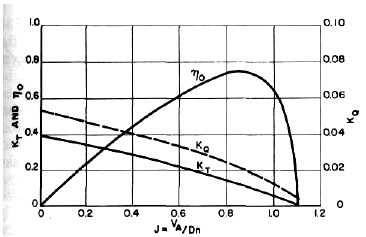 Τυπικό διάγραμμα
Τέλος Ενότητας
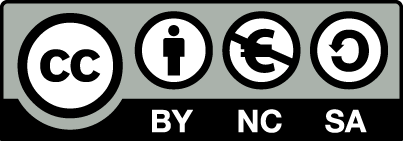 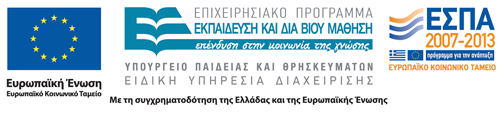 Σημειώματα
Σημείωμα Αναφοράς
Copyright Τεχνολογικό Εκπαιδευτικό Ίδρυμα Αθήνας, Αλέξανδρος Θεοδουλίδης 2014. Αλέξανδρος Θεοδουλίδης. «Θεωρία πλοίου ΙΙ (Θ). Ενότητα 6: Ομοιότητα και διαστατική ανάλυση». Έκδοση: 1.0. Αθήνα 2014. Διαθέσιμο από τη δικτυακή διεύθυνση: ocp.teiath.gr.
Σημείωμα Αδειοδότησης
Το παρόν υλικό διατίθεται με τους όρους της άδειας χρήσης Creative Commons Αναφορά, Μη Εμπορική Χρήση Παρόμοια Διανομή 4.0 [1] ή μεταγενέστερη, Διεθνής Έκδοση.   Εξαιρούνται τα αυτοτελή έργα τρίτων π.χ. φωτογραφίες, διαγράμματα κ.λ.π., τα οποία εμπεριέχονται σε αυτό. Οι όροι χρήσης των έργων τρίτων επεξηγούνται στη διαφάνεια  «Επεξήγηση όρων χρήσης έργων τρίτων». 
Τα έργα για τα οποία έχει ζητηθεί άδεια  αναφέρονται στο «Σημείωμα  Χρήσης Έργων Τρίτων».
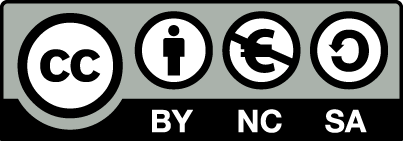 [1] http://creativecommons.org/licenses/by-nc-sa/4.0/ 
Ως Μη Εμπορική ορίζεται η χρήση:
που δεν περιλαμβάνει άμεσο ή έμμεσο οικονομικό όφελος από την χρήση του έργου, για το διανομέα του έργου και αδειοδόχο
που δεν περιλαμβάνει οικονομική συναλλαγή ως προϋπόθεση για τη χρήση ή πρόσβαση στο έργο
που δεν προσπορίζει στο διανομέα του έργου και αδειοδόχο έμμεσο οικονομικό όφελος (π.χ. διαφημίσεις) από την προβολή του έργου σε διαδικτυακό τόπο
Ο δικαιούχος μπορεί να παρέχει στον αδειοδόχο ξεχωριστή άδεια να χρησιμοποιεί το έργο για εμπορική χρήση, εφόσον αυτό του ζητηθεί.
Επεξήγηση όρων χρήσης έργων τρίτων
Δεν επιτρέπεται η επαναχρησιμοποίηση του έργου, παρά μόνο εάν ζητηθεί εκ νέου άδεια από το δημιουργό.
©
διαθέσιμο με άδεια CC-BY
Επιτρέπεται η επαναχρησιμοποίηση του έργου και η δημιουργία παραγώγων αυτού με απλή αναφορά του δημιουργού.
διαθέσιμο με άδεια CC-BY-SA
Επιτρέπεται η επαναχρησιμοποίηση του έργου με αναφορά του δημιουργού, και διάθεση του έργου ή του παράγωγου αυτού με την ίδια άδεια.
διαθέσιμο με άδεια CC-BY-ND
Επιτρέπεται η επαναχρησιμοποίηση του έργου με αναφορά του δημιουργού. 
Δεν επιτρέπεται η δημιουργία παραγώγων του έργου.
διαθέσιμο με άδεια CC-BY-NC
Επιτρέπεται η επαναχρησιμοποίηση του έργου με αναφορά του δημιουργού. 
Δεν επιτρέπεται η εμπορική χρήση του έργου.
Επιτρέπεται η επαναχρησιμοποίηση του έργου με αναφορά του δημιουργού
και διάθεση του έργου ή του παράγωγου αυτού με την ίδια άδεια.
Δεν επιτρέπεται η εμπορική χρήση του έργου.
διαθέσιμο με άδεια CC-BY-NC-SA
διαθέσιμο με άδεια CC-BY-NC-ND
Επιτρέπεται η επαναχρησιμοποίηση του έργου με αναφορά του δημιουργού.
Δεν επιτρέπεται η εμπορική χρήση του έργου και η δημιουργία παραγώγων του.
διαθέσιμο με άδεια 
CC0 Public Domain
Επιτρέπεται η επαναχρησιμοποίηση του έργου, η δημιουργία παραγώγων αυτού και η εμπορική του χρήση, χωρίς αναφορά του δημιουργού.
Επιτρέπεται η επαναχρησιμοποίηση του έργου, η δημιουργία παραγώγων αυτού και η εμπορική του χρήση, χωρίς αναφορά του δημιουργού.
διαθέσιμο ως κοινό κτήμα
χωρίς σήμανση
Συνήθως δεν επιτρέπεται η επαναχρησιμοποίηση του έργου.
Διατήρηση Σημειωμάτων
Οποιαδήποτε αναπαραγωγή ή διασκευή του υλικού θα πρέπει να συμπεριλαμβάνει:
το Σημείωμα Αναφοράς
το Σημείωμα Αδειοδότησης
τη δήλωση Διατήρησης Σημειωμάτων
το Σημείωμα Χρήσης Έργων Τρίτων (εφόσον υπάρχει)
μαζί με τους συνοδευόμενους υπερσυνδέσμους.
Χρηματοδότηση
Το παρόν εκπαιδευτικό υλικό έχει αναπτυχθεί στo πλαίσιo του εκπαιδευτικού έργου του διδάσκοντα.
Το έργο «Ανοικτά Ακαδημαϊκά Μαθήματα στο ΤΕΙ Αθηνών» έχει χρηματοδοτήσει μόνο την αναδιαμόρφωση του εκπαιδευτικού υλικού. 
Το έργο υλοποιείται στο πλαίσιο του Επιχειρησιακού Προγράμματος «Εκπαίδευση και Δια Βίου Μάθηση» και συγχρηματοδοτείται από την Ευρωπαϊκή Ένωση (Ευρωπαϊκό Κοινωνικό Ταμείο) και από εθνικούς πόρους.
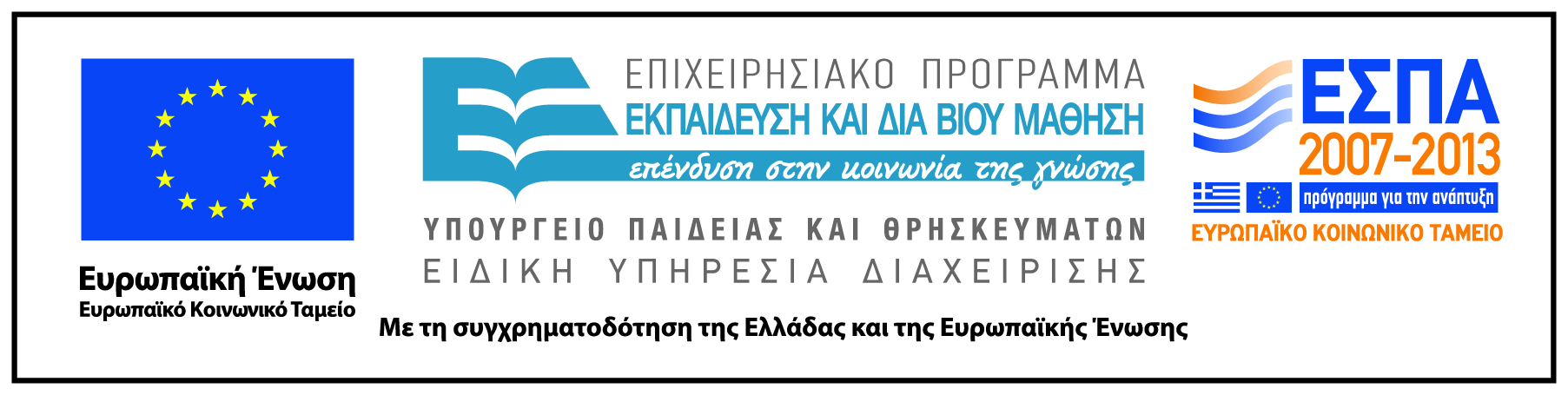